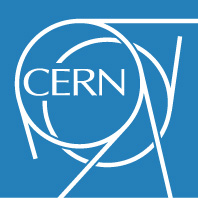 Impact of the flanges redesign on the transverse impedance
C. Zannini

Thanks to: J. Varela
Drawing from J. Varela: QF-QF flange redesign
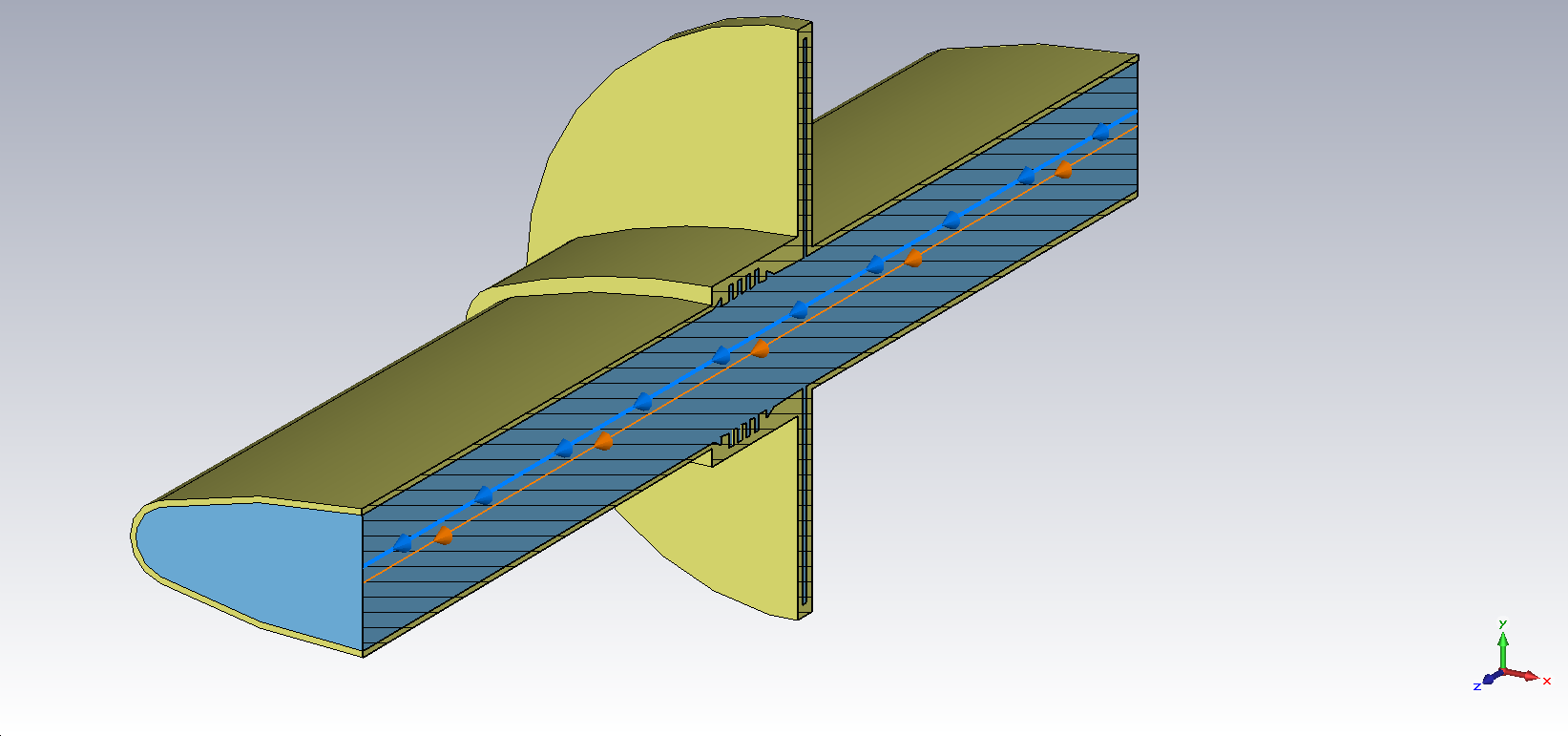 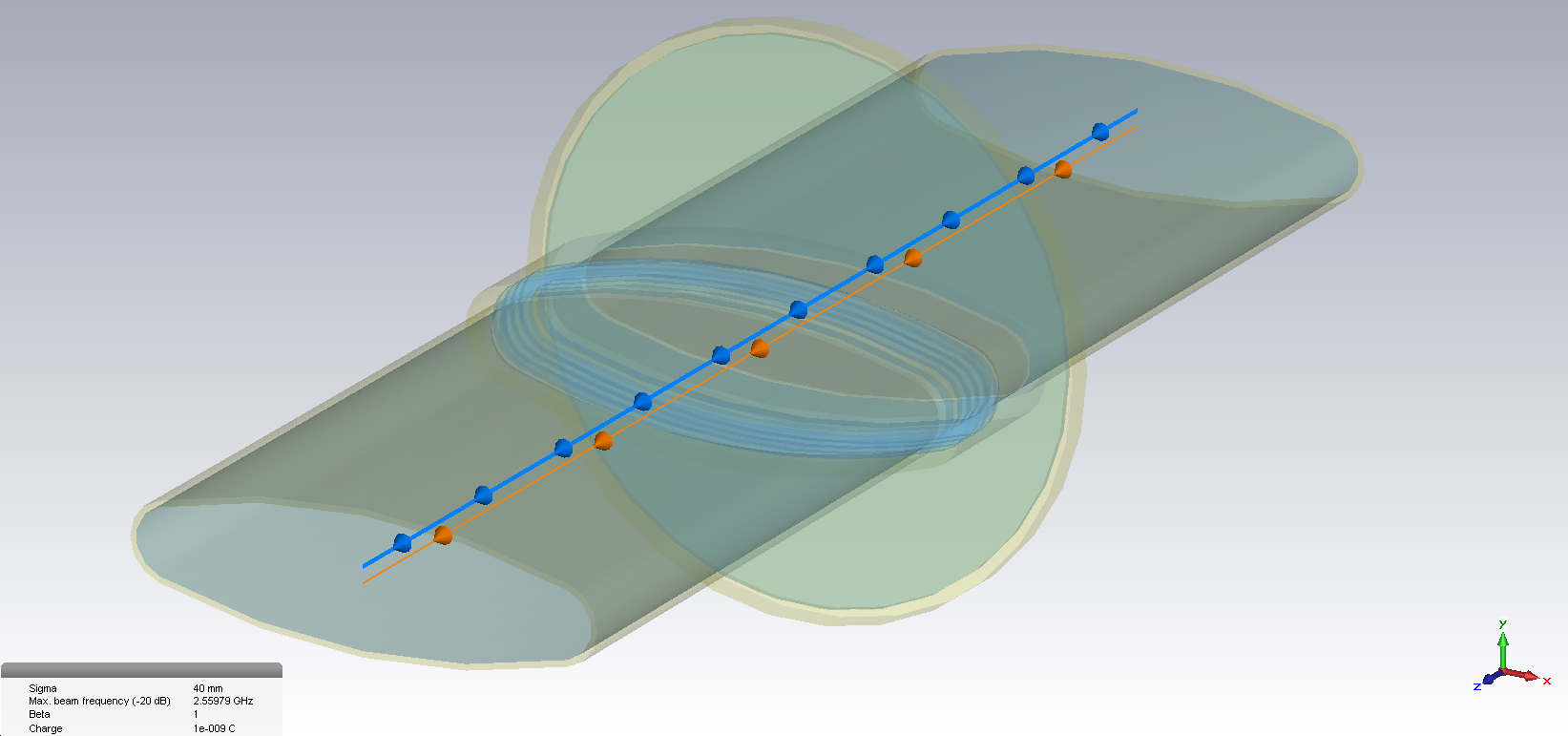 [Speaker Notes: Spiegarla meglio]
Vertical impedance
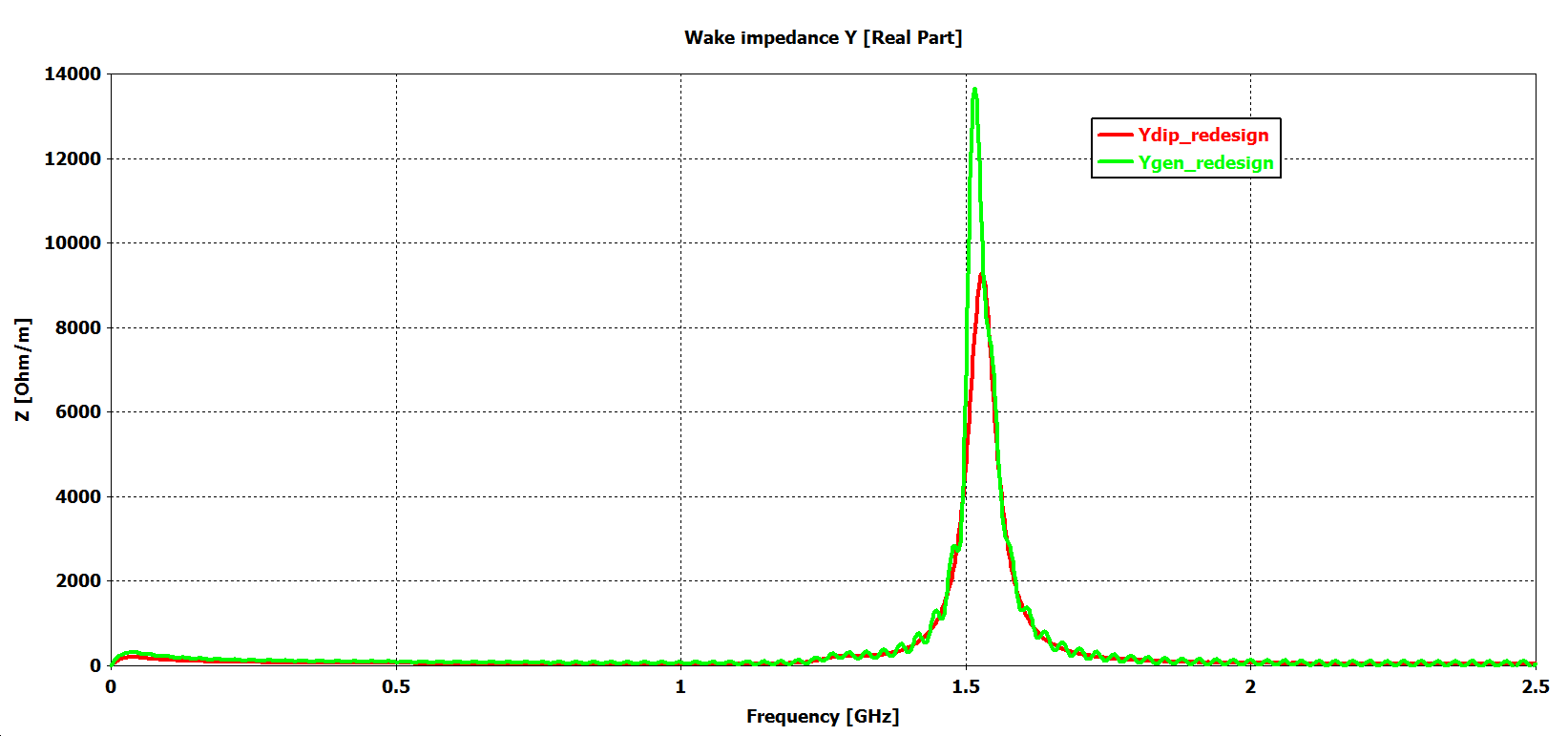 Wake almost vanished
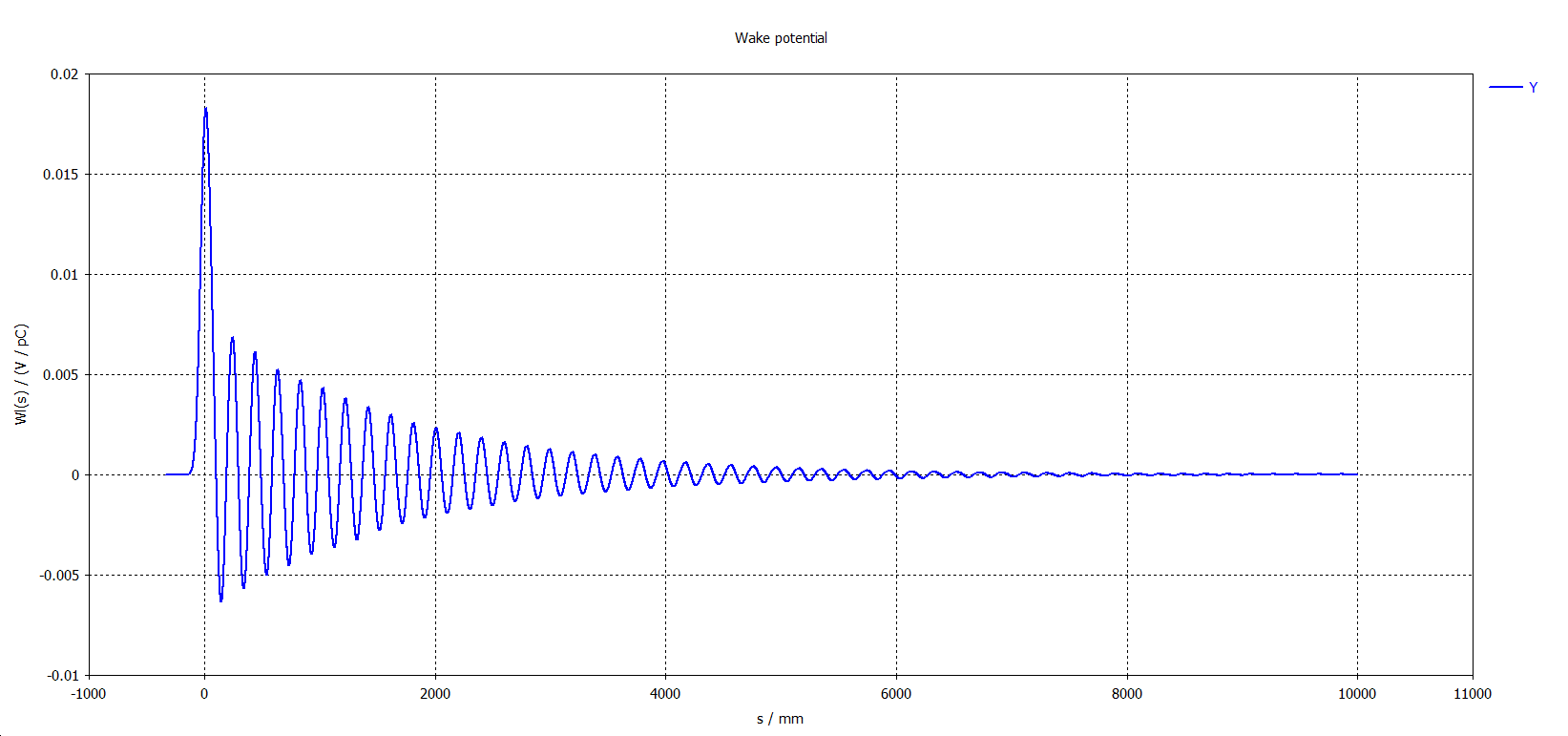 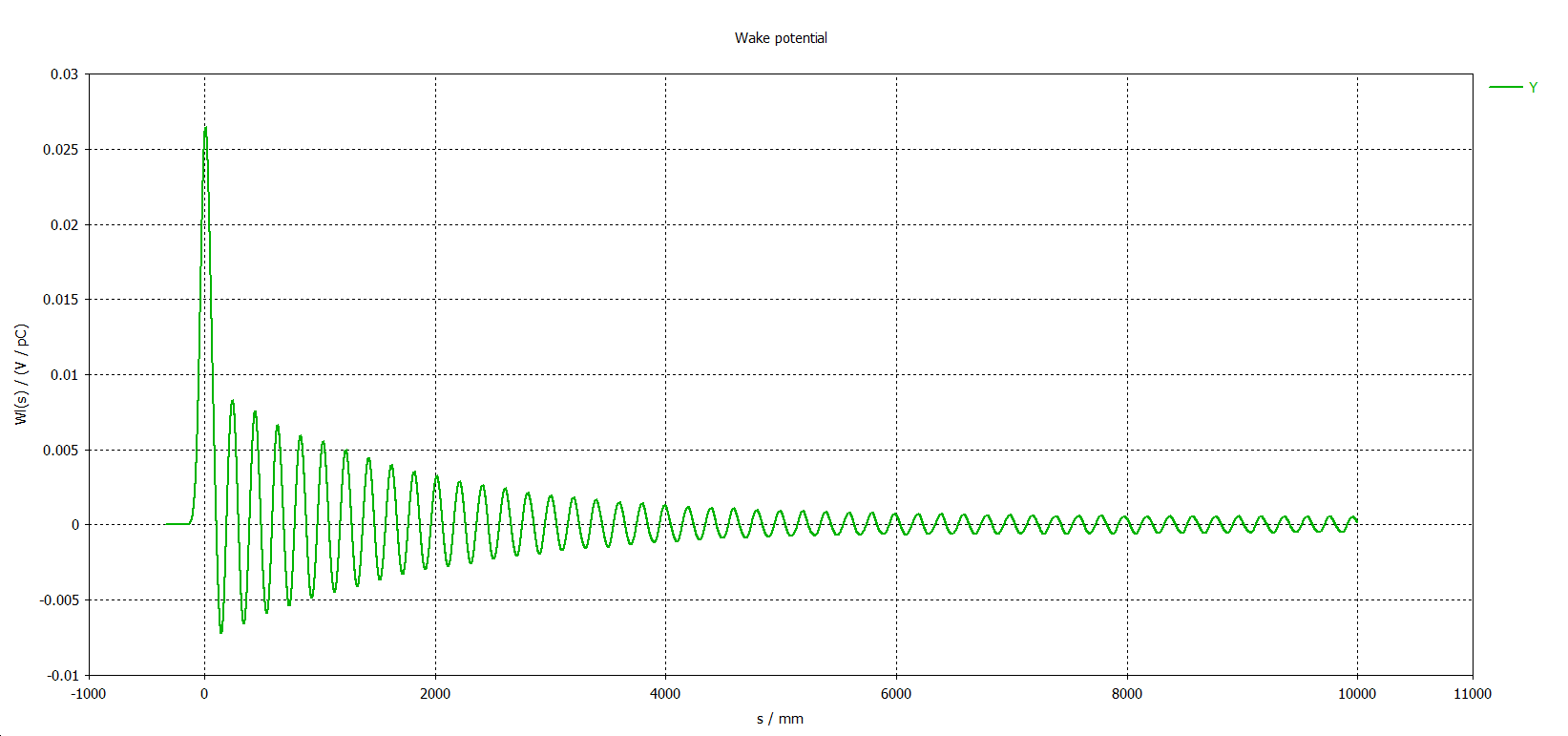 Generalized wake
Dipolar wake
Broadband resonance at about 1.5 GHz
[Speaker Notes: Spiegarla meglio]
Vertical impedance
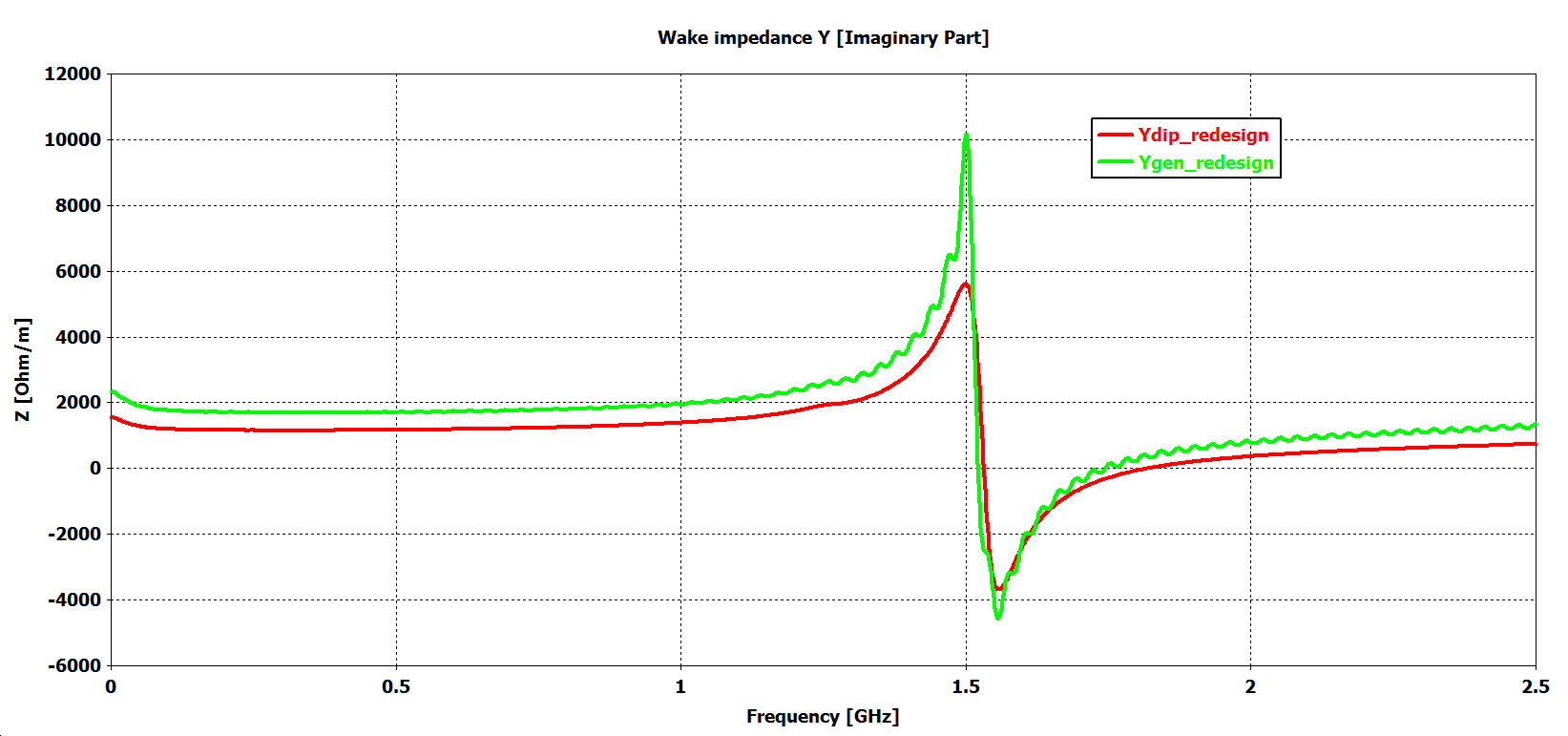 Generalized broadband impedance of about 2 kΩ/m
[Speaker Notes: Spiegarla meglio]
Vertical impedance
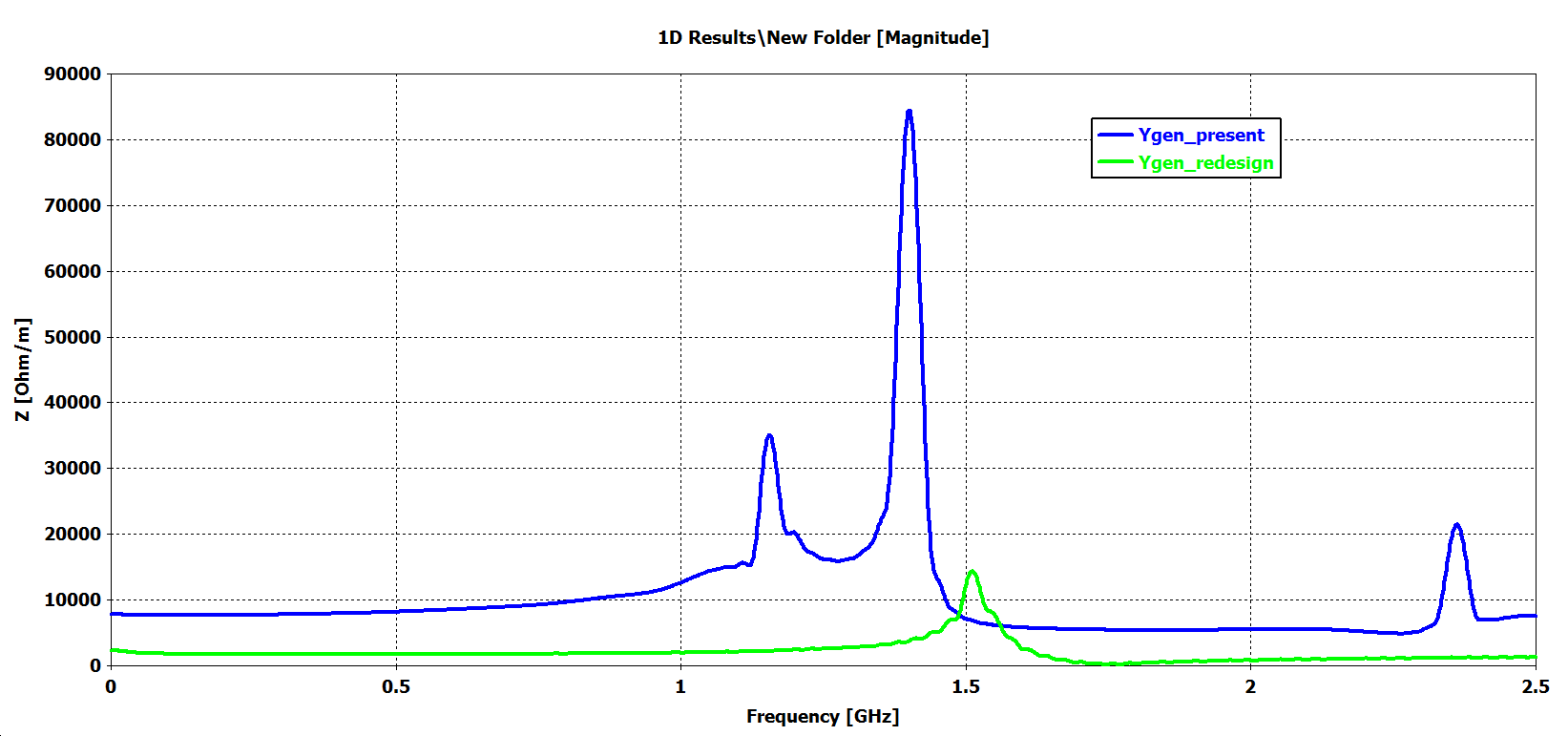 Very slow decay of the wake  (the peak values could be significantly higher
Present
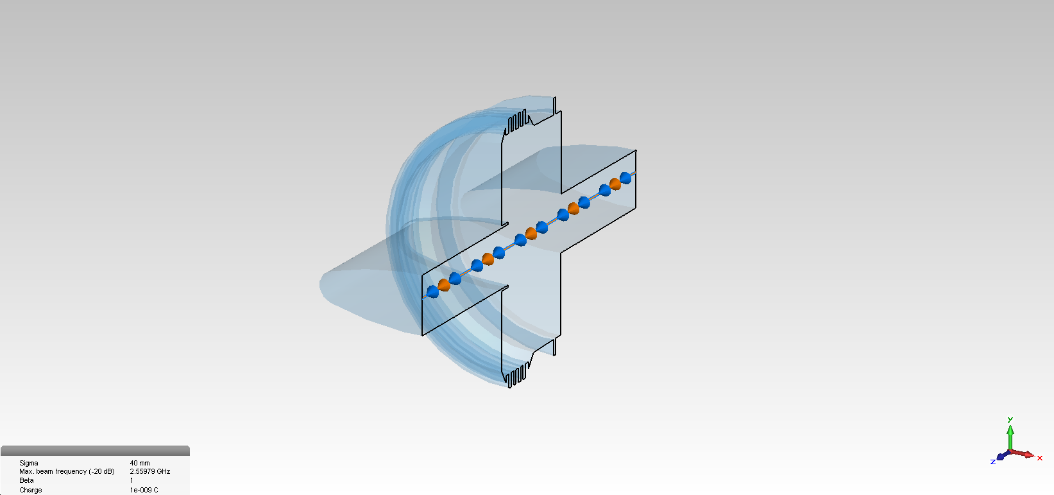 Wake almost vanished
The broadband impedance is reduced of about a factor 4
Impedance increases around 1.5 GHz
Improvement at all the other frequencies up to 2.5 GHz
[Speaker Notes: Spiegarla meglio]
Horizontal impedance
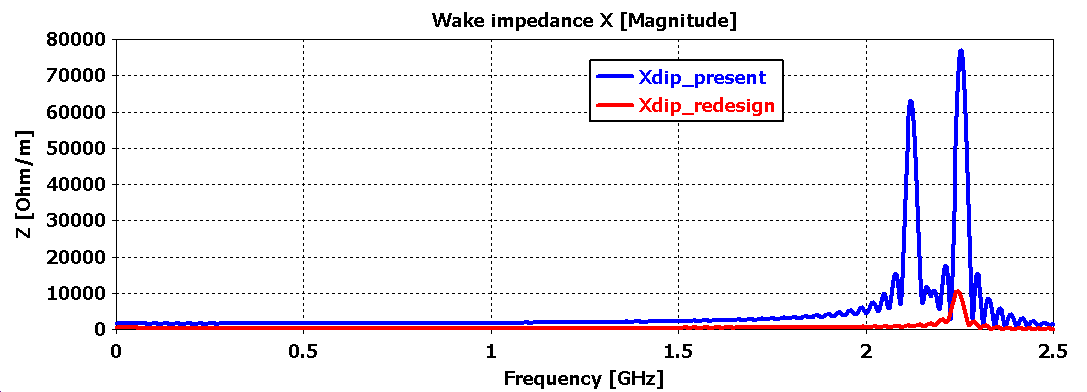 Improvement at all frequencies up to 2.5 GHz
[Speaker Notes: Spiegarla meglio]
Impact on the SPS impedance budget
Coherent tune shift
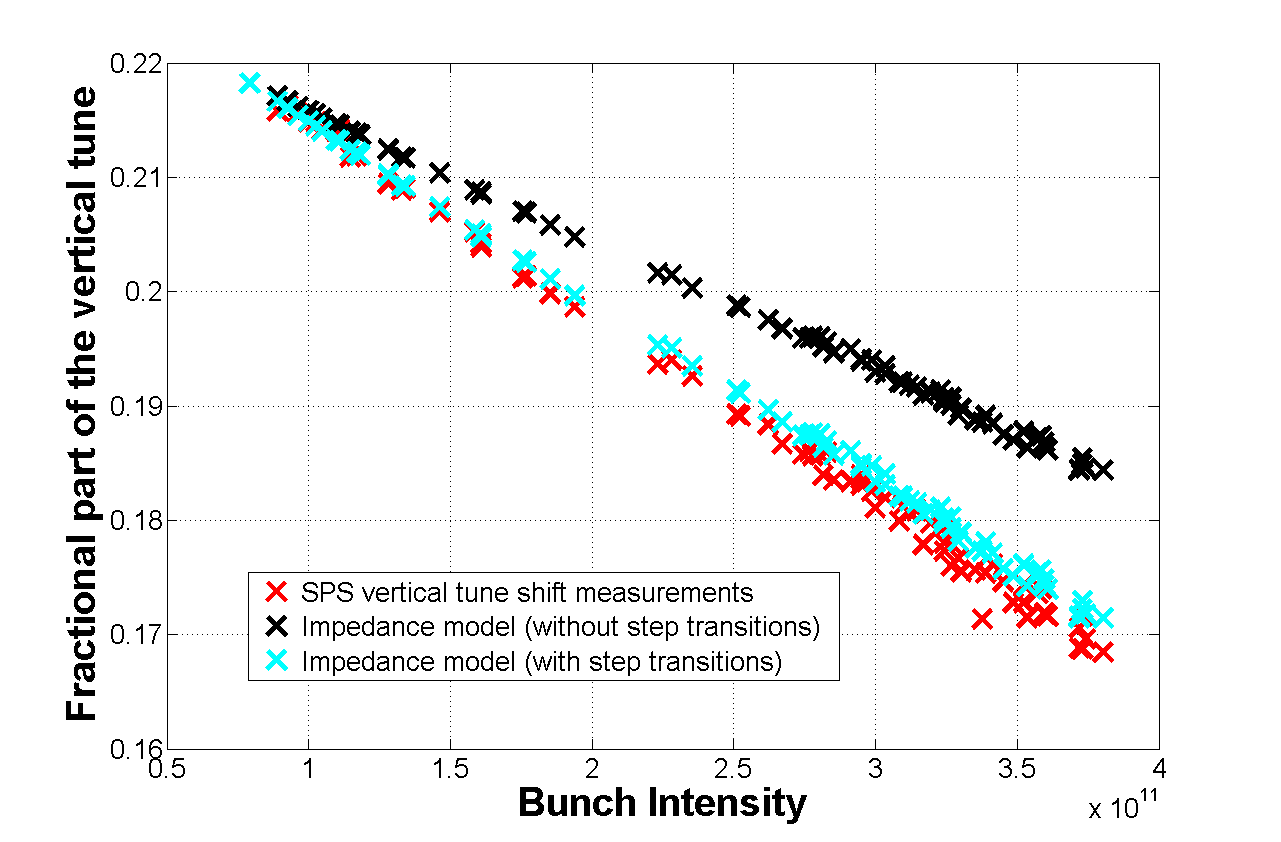 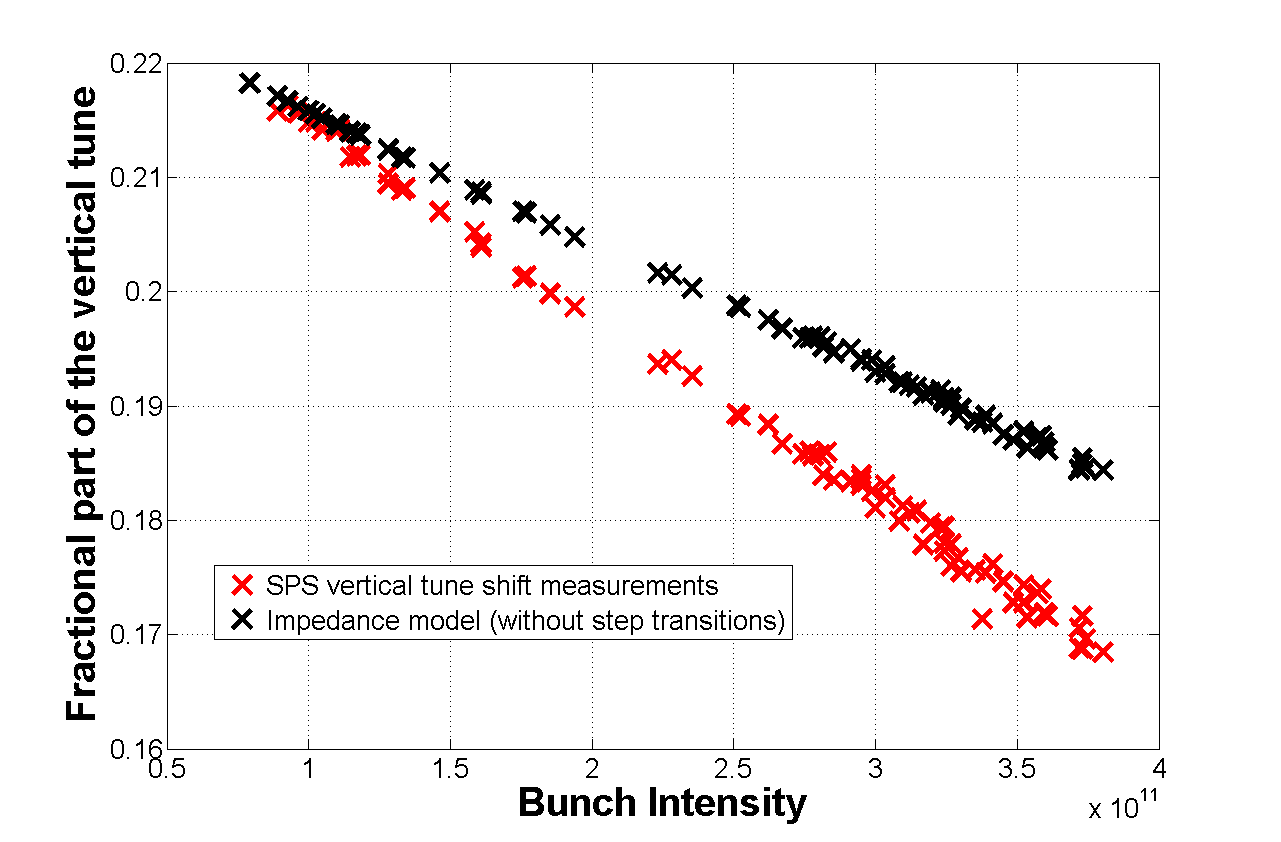 20 %
40 %
60 %
80 %
100 %
Redesign of the QF-QF flanges is expected to reduce the global SPS tune shift of about 6%
Summary
The impact of the flange redesign on the transverse impedance is expected to be beneficial
No dangerous resonances
6% reduction in the tune shift from QF-QF flanges redesign
Thank you very much for your attention